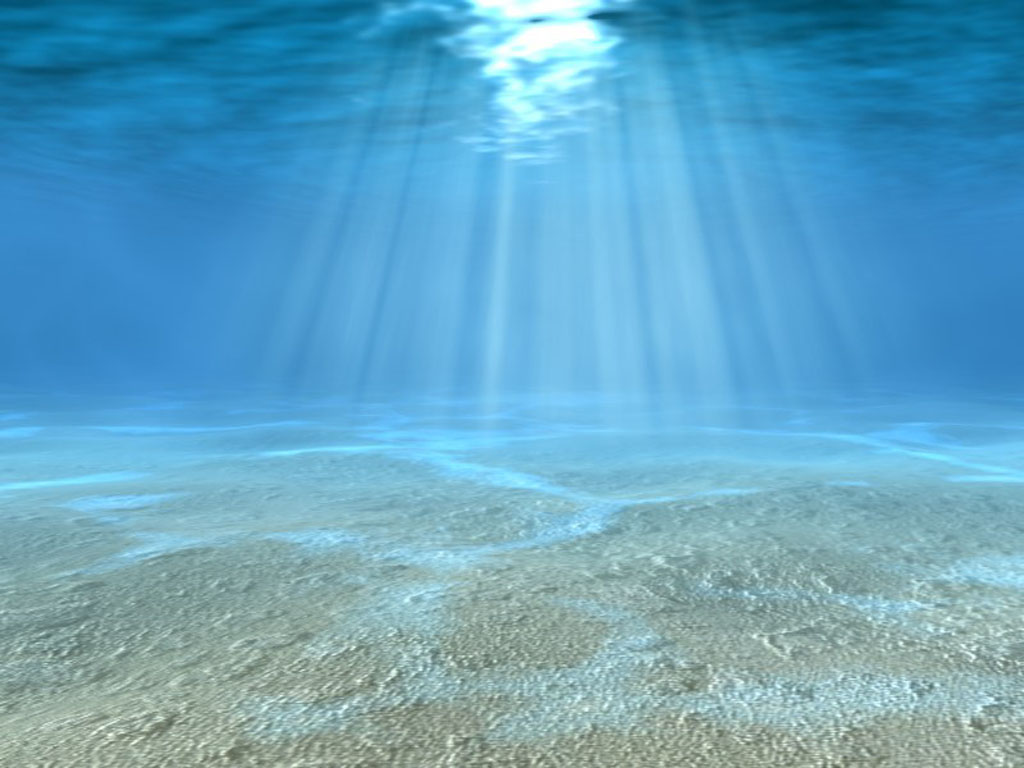 Made by Verity
Marine Food Web
5th Order Consumers
Large Sharks
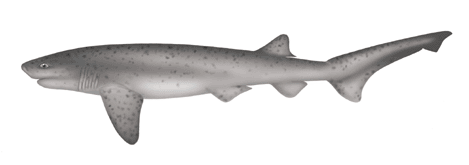 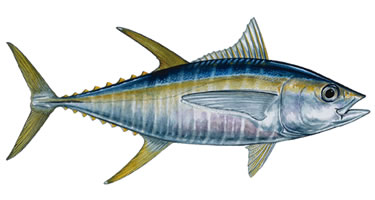 4th Order Consumers
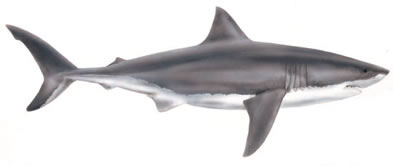 Small Sharks and Tuna
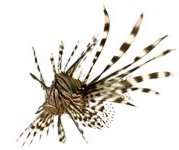 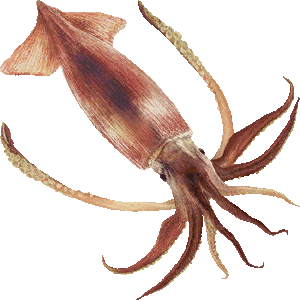 3rd Order Consumers
Squids and Lion Fish
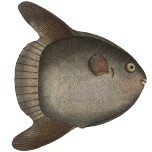 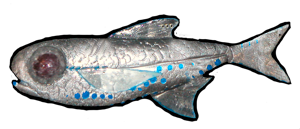 2nd Order Consumers
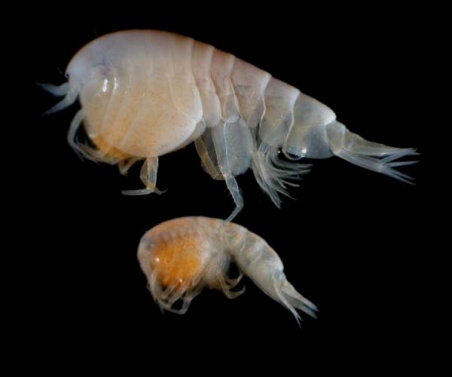 Lantern Fish, Amphipods and Sun Fish
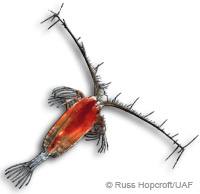 1st Order Consumers
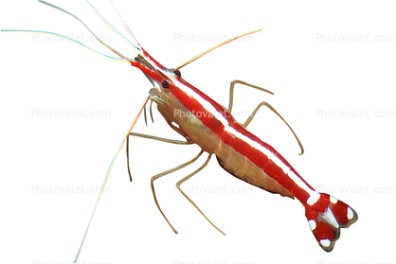 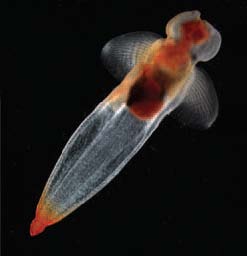 Cleaner Shrimps, Copepods and Pteropods
Producers
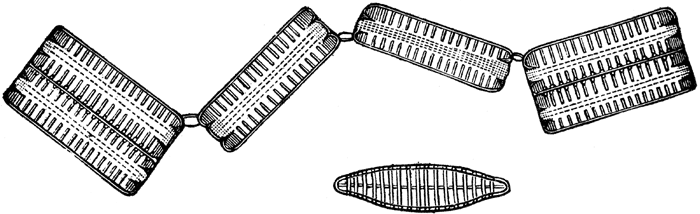 Dinoflagellates and Diatoms (Plankton/Algae)
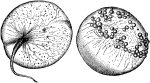 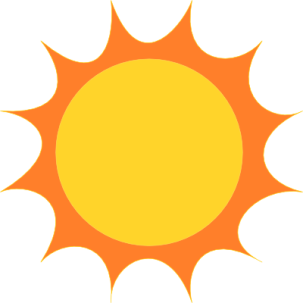 Energy From
The Sun